The Selection of 
Manufacturing Engineering Processes
ByDr. Saied Darwish(Prof.  Industrial Engineering Department, KSU)
CONTENTS
CHAPTER ONE: Fits and Tolerances
CHAPTER TWO: Fundamental of metal cutting
CHAPTER THREE: Mechanics of metal cutting
CHAPTER FOUR: Tool wear and tool life
CHAPTER FIVE: Drilling
CHAPTER SIX: Milling
CHAPTER SEVEN : Grinding
CHAPTER EIGHT: Broaching
CHAPTER SIX: Milling  Operation
6
CHAPTER SIX
MILLING OPERATIONS
CONTENTS
CHAPTER SIX: Milling  Operation
6.1 Milling operation
Milling is a machining operation in which a workpiece is fed past a rotating cylindrical tool with multiple cutting edges.
 This cutting tool in milling is known as the milling cutter and the machine tool that traditionally performs the operation is called a milling machine.
Milling is an interrupted cutting operation, the teeth of the milling cutter enter and exit the work during each revolution.
CHAPTER SIX: Milling  Operation
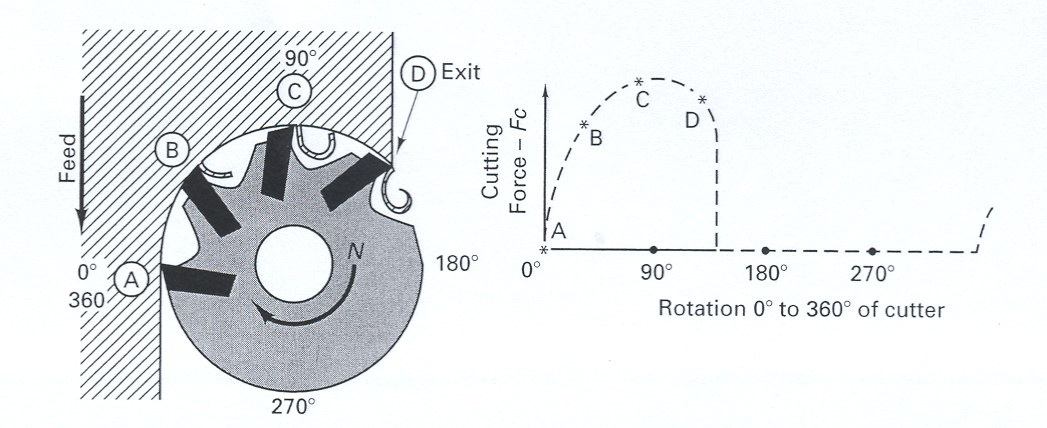 Figure 6.1: Conventional face milling with cutting force diagram for Fc, showing the interrupted nature of the milling process.
CHAPTER SIX: Milling  Operation
6.2 Types of milling operations
There are two basic types of milling operations: slab/peripheral milling and face milling.
6.2.1 Peripheral or slab milling: 
In this milling operation the axis of tool is parallel to the surface being machined. In this operation there are two opposite directions of rotation that the cutter can have with respect to the work.
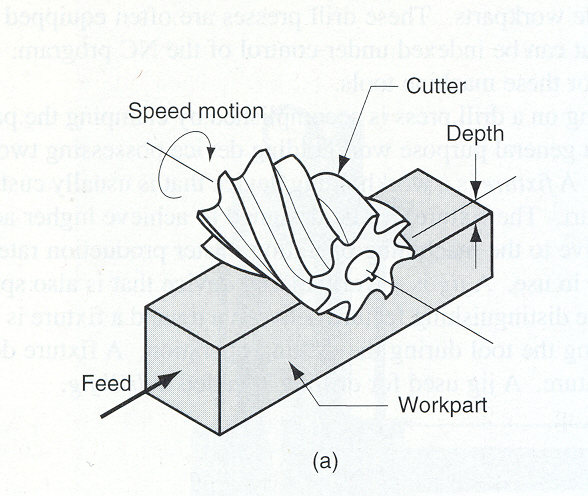 Figure 6.2: Peripheral milling operation.
CHAPTER SIX: Milling  Operation
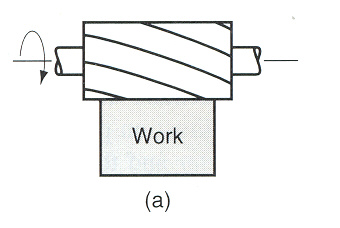 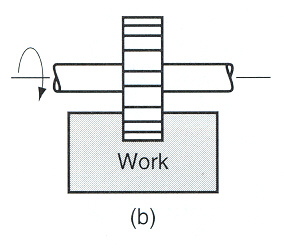 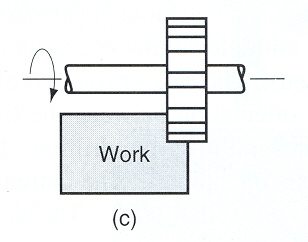 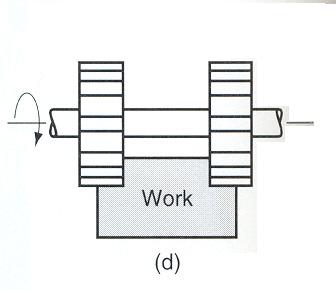 Figure 6.3: Peripheral milling operations: (a) slab milling, (b) slotting, (c) side milling, and (d) straddle milling.
CHAPTER SIX: Milling  Operation
6.2.1.1 Up milling: In up milling the direction of motion of the cutter teeth is opposite to the feed direction. In this type of milling operation, the chip formed by each cutter tooth starts out very thin and increases in thickness during the sweep of the cutter. The chip length is longer than in down milling.
The cutter tends to push the work along and lift it upward from the table, therefore greater clamping force must be employed. In up milling, chips can be carried into the newly machined surface, causing the surface finish to be poorer..
CHAPTER SIX: Milling  Operation
6.2.1.2 Down milling: In down milling, the direction of motion of the cutter teeth is same as the feed direction. In this operation each chip starts out thick and reduces in thickness throughout the cut.
The length of the chip in down milling is less than in up milling. This tends to increase tool life. The cutter force direction is downwards, tending to hold the work against the work table.
CHAPTER SIX: Milling  Operation
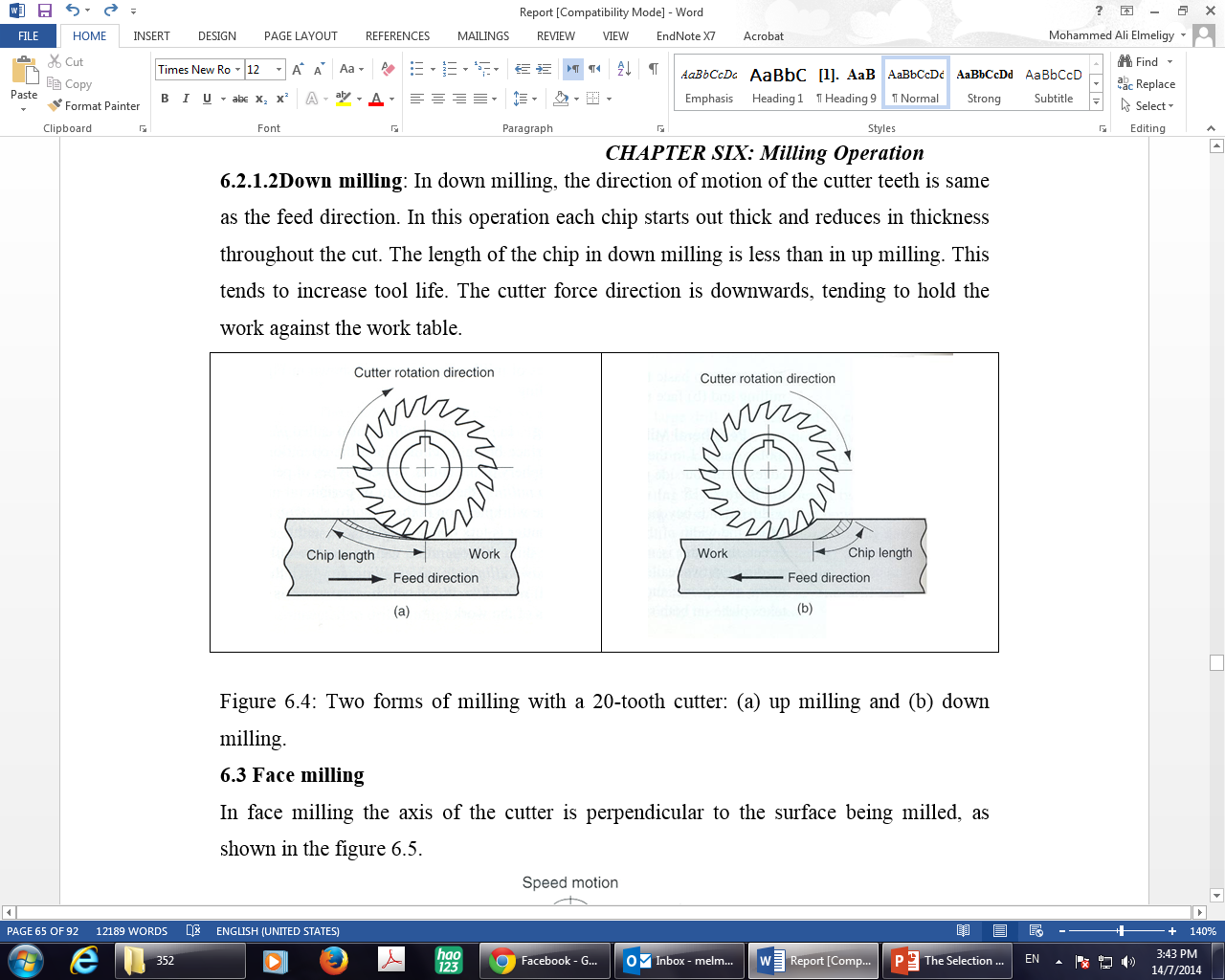 Figure 6.4: Two forms of milling with a 20-tooth cutter: (a) up milling and (b) down milling.
CHAPTER SIX: Milling  Operation
6.3 Face milling
In face milling the axis of the cutter is perpendicular to the surface being milled, as shown in the figure 6.5.
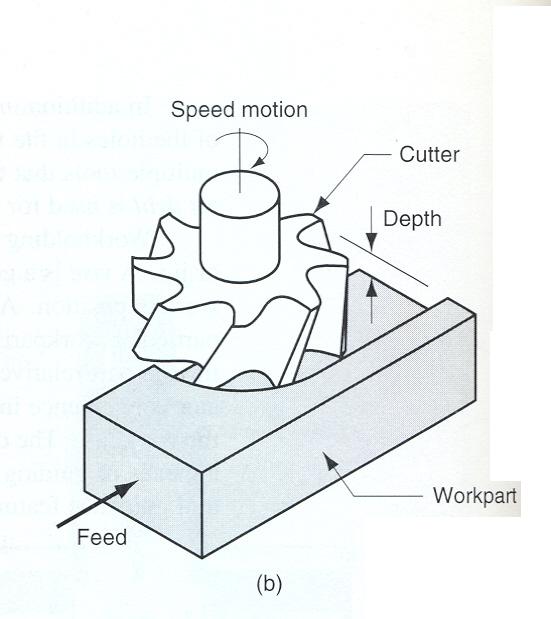 Figure 6.5: Face milling.
CHAPTER SIX: Milling  Operation
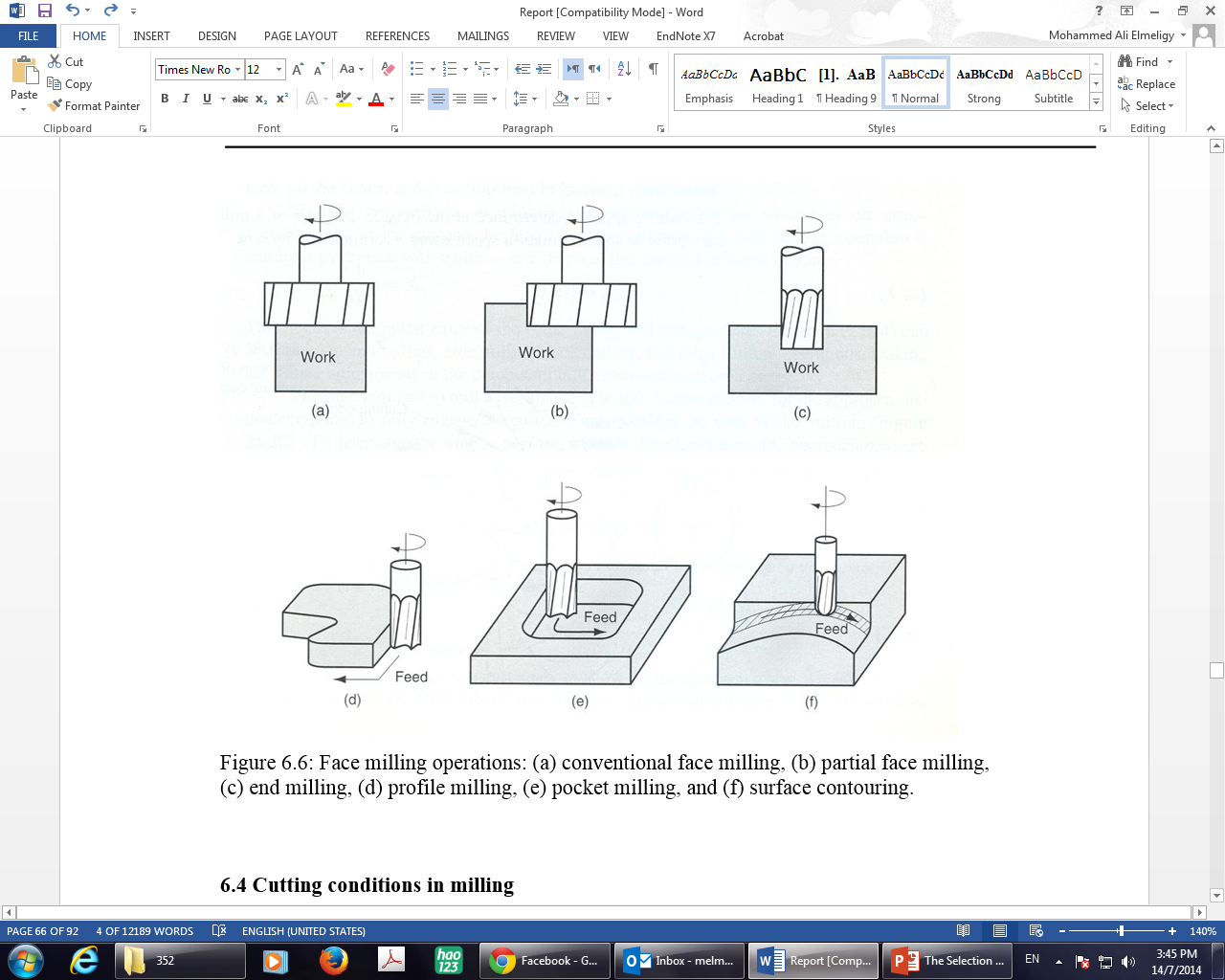 CHAPTER SIX: Milling  Operation
6.4 Cutting conditions in milling 
The cutting speed is determined at the outside diameter of a milling cutter. This can be converted to spindle rotation speed.
Where
		N = spindle speed in rpm
		V = cutting speed
		D = diameter of milling cutter
CHAPTER SIX: Milling  Operation
6.5 Chip thickness in milling
In face milling the axis of the cutter is perpendicular to the surface being milled, as shown in the figure 6.5.
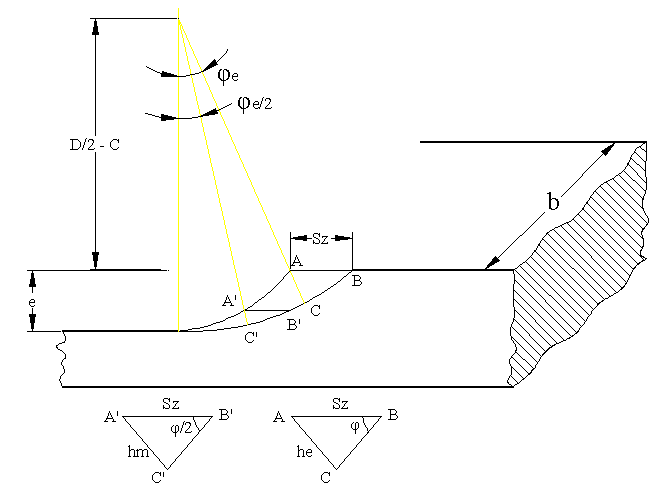 Figure 6.7: Chip thickness detail in milling operation.
CHAPTER SIX: Milling  Operation
The milling operation is characterized by the changing of chip thickness as the cutting proceeds.
 Therefore the maximum and mean values of chip thickness are to be calculated. Since the chip thickness is an important factor for calculating the cutter forces and power, therefore the maximum and mean values of chip thickness will be calculated.
Where
		Sz = feed of workpiece/tooth = U/(n-z)
                                 φe = angle of rotation of milling cutter during which each tooth remains                        
                                 engaged in workpiece material
                                  U = feed of workpiece/min.
		  n = rotational speed of cutter in rpm
		z = number of teeth on cutter

since φe is small such that  sin φe = φe
e = depth of cut, D = outside diameter of milling cutter
CHAPTER SIX: Milling  Operation
6.6 Cutting forces and power in milling
 the resultant force R acting on a single tooth in peripheral milling operation can be resolved into tangential and radial components (Ps, Pr) or horizontal and vertical components (Ph, Pv).

	Therefore
CHAPTER SIX: Milling  Operation
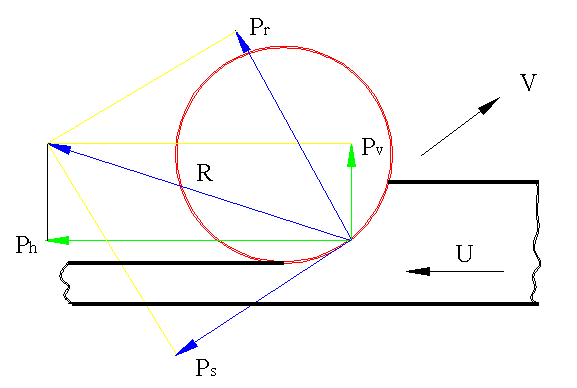 Figure 6.8: Cutting force components in milling operation.
CHAPTER SIX: Milling  Operation
6.7 The main cutting force “Ps” in peripheral milling
h = momentary chip thickness changing from zero to “he” in up milling
	       or from “he” to zero in down milling
CHAPTER SIX: Milling  Operation
The total mean tangential force is:
Where
		Ze = number of cutting teeth in the same moment
CHAPTER SIX: Milling  Operation
6.8 The cutting power in peripheral milling
The main chipping power “Ns” can be calculated as follows:
(kW)
(kW)
CHAPTER SIX: Milling  Operation
The feed power “Nf” is given by:
(kW)
The total power is:
(approximately)
(kW)
CHAPTER SIX: Milling  Operation
6.9 Machining time in peripheral milling
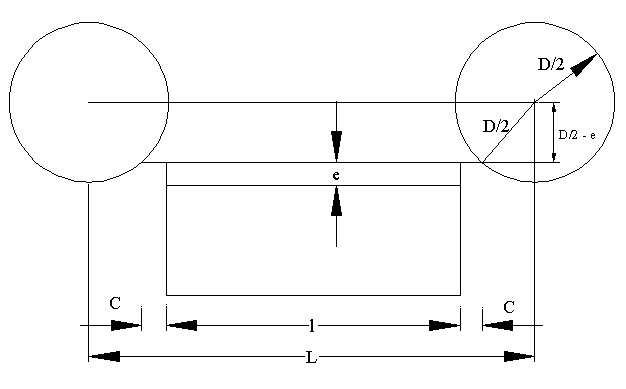 From figure, it can be noted,
Where
		U = feed of the workpiece per minute
CHAPTER SIX: Milling  Operation
6.10 Material removal rate
Material removal rate can be calculated as following:
Where
		L = length of the cut
		W= width of the cut
		e = depth of the cut
		t = machining time
CHAPTER SIX: Milling  Operation
Problems
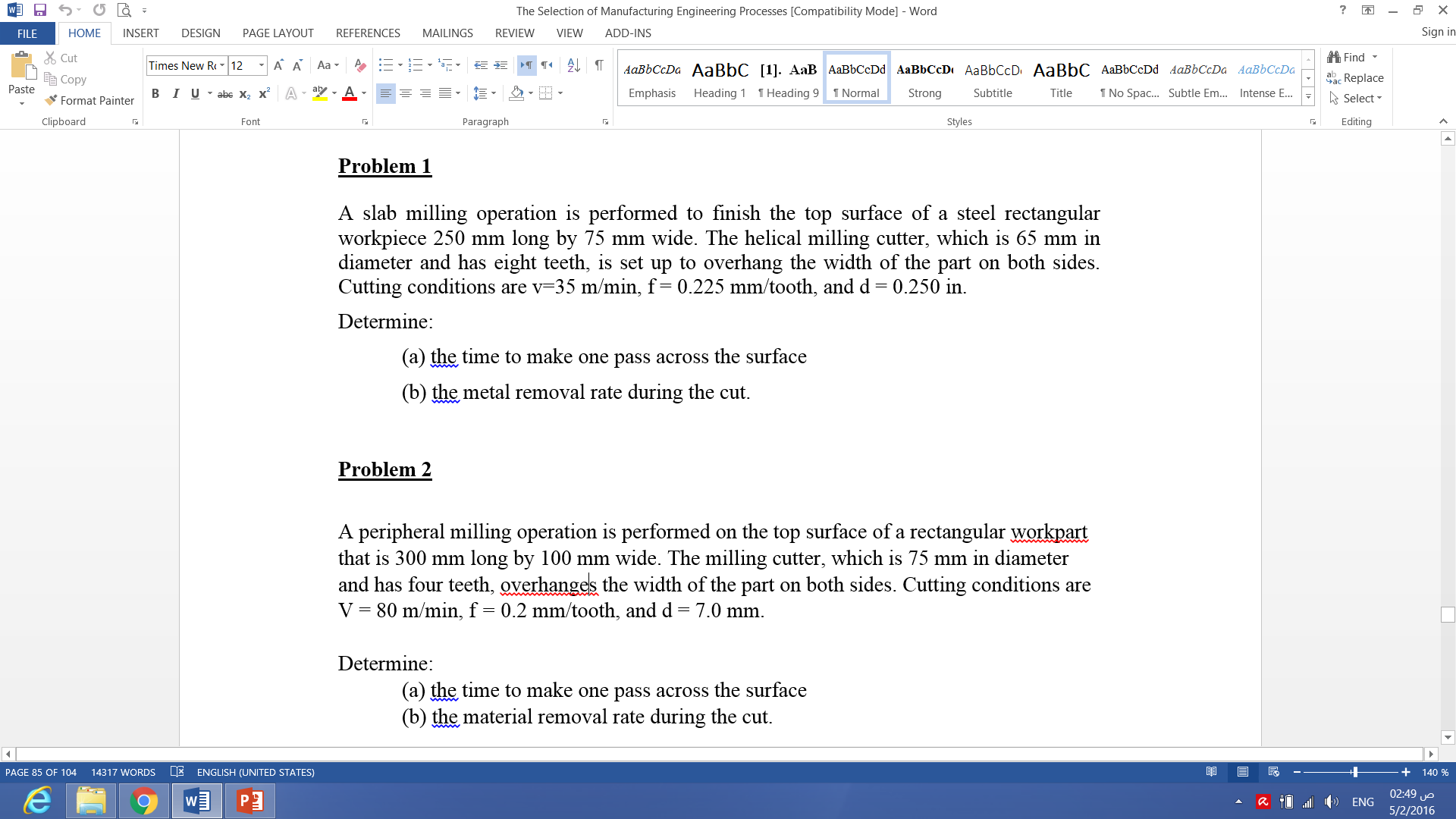 CHAPTER SIX: Milling  Operation
Problems
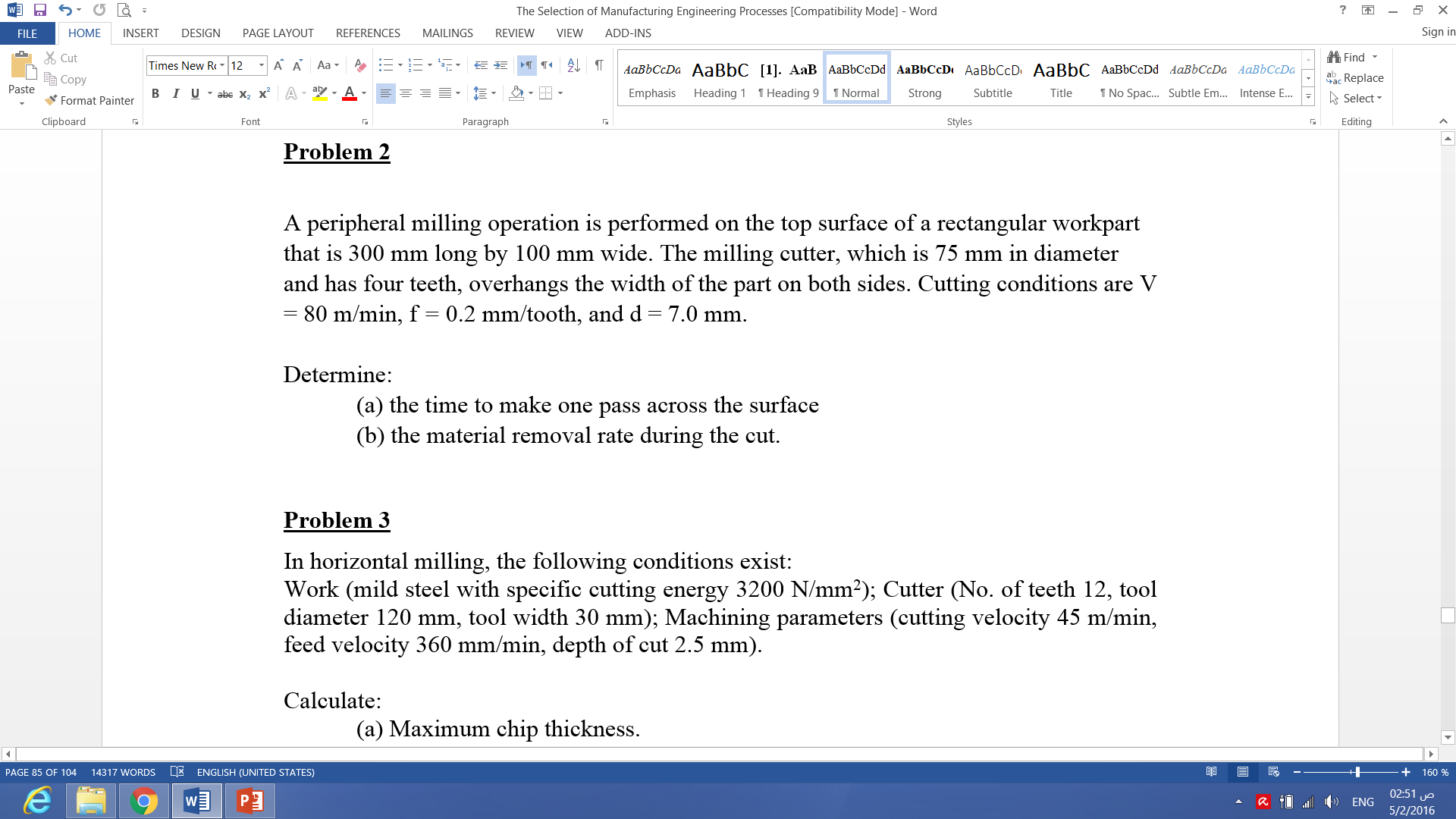 CHAPTER SIX: Milling  Operation
Problems
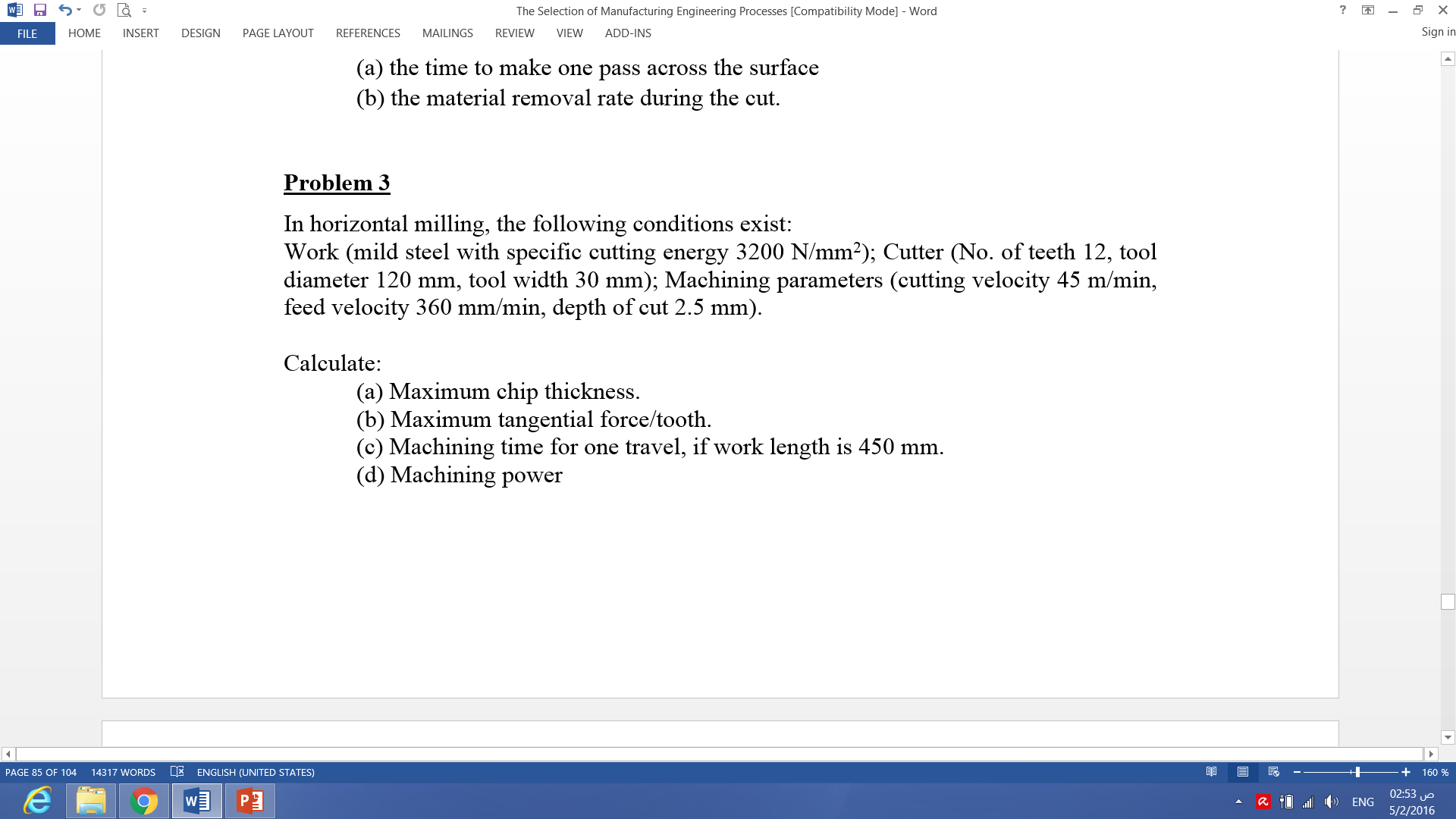